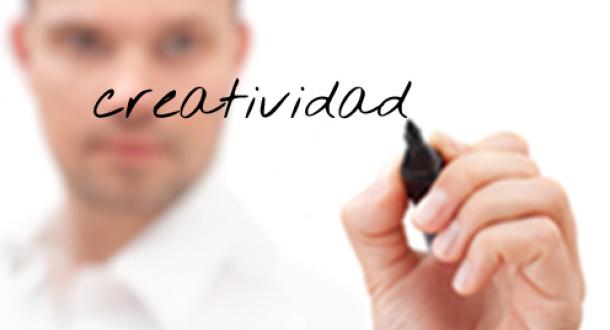 Armando Martínez Reyes
Nada es imposible…
Zona de
Confort
Enemigos de la Creatividad
Anemona Marina
7Pasos
Quisiera tener mas tiempo
Inteligencia Emocional